Auto Exposure 
& 
Tone Mapping
Presenter: Chia-Hung Chou周家弘
E-mail: zhou860925@gmail.com
Phone: 0978909095
Advising Professor: Chiou-Shann Fuh 傅楸善 教授
Introduction (1/7)
01
Request
Image Processing
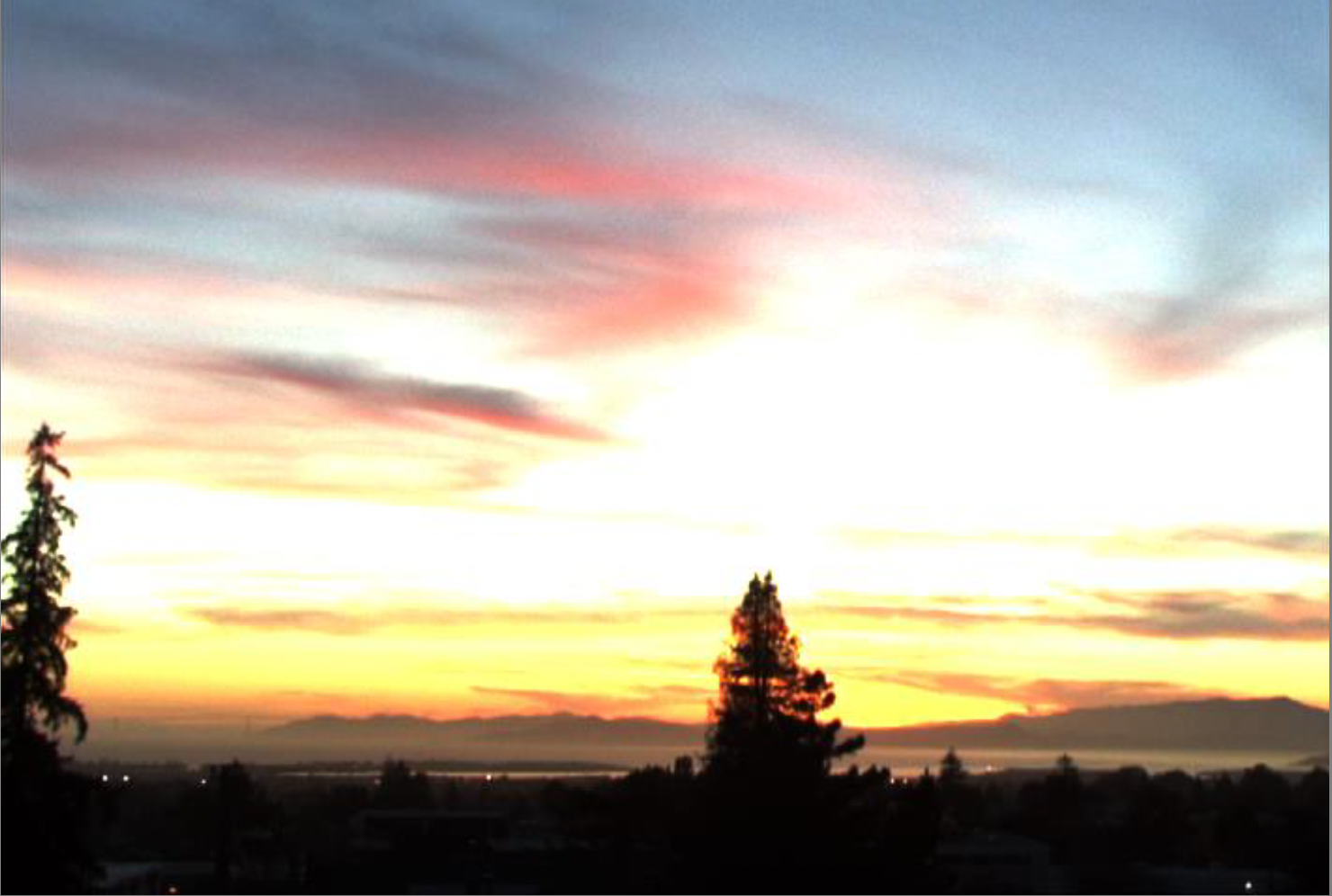 莊永裕教授-數位視覺效果
01
Introduction (1/7)
01
Request
Image Processing
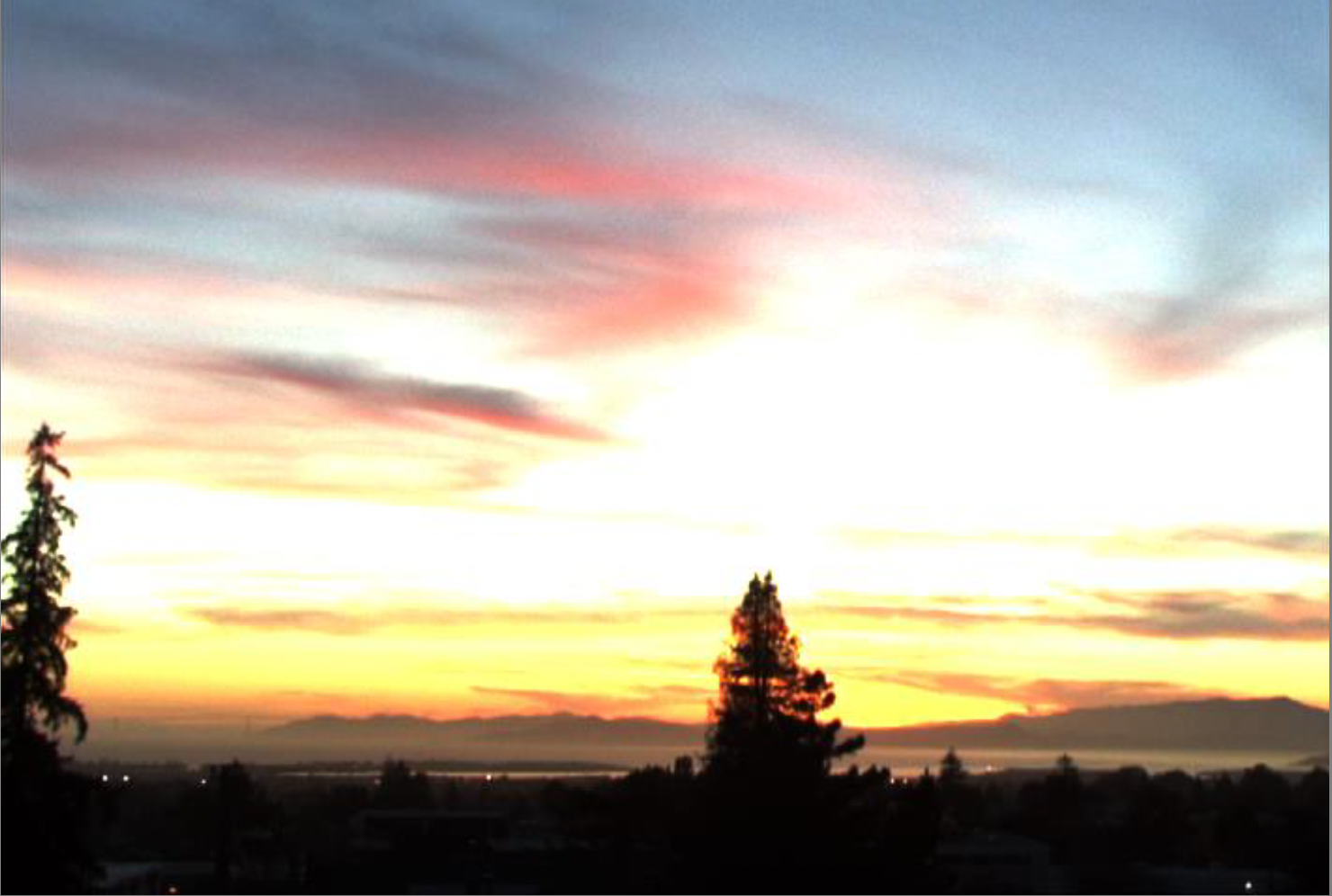 莊永裕教授-數位視覺效果
01
Introduction (1/7)
01
Auto Exposure
Algorithm
Estimate scene brightness using image histogram
Select initial values for parameters based on brightness
Fine-tune values to optimize image quality and desired exposure level
Account for constraints between parameters (e.g exposure triangle)
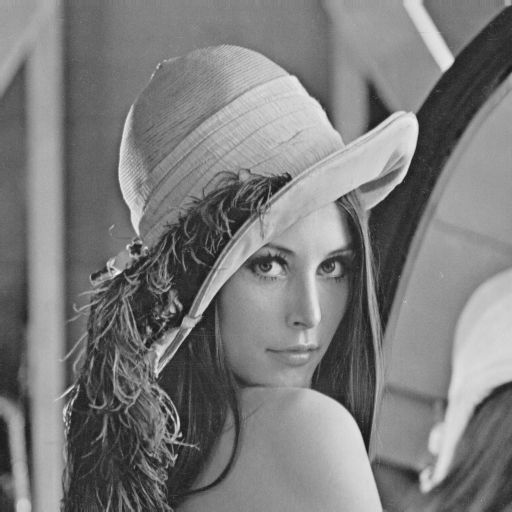 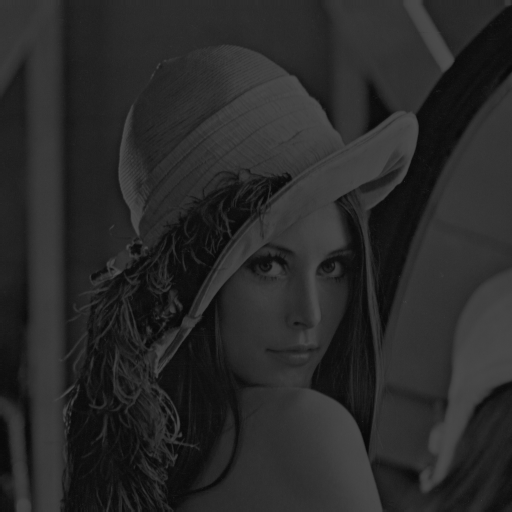 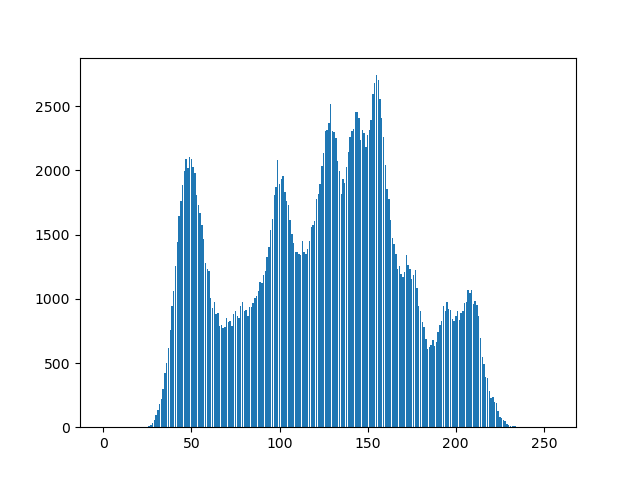 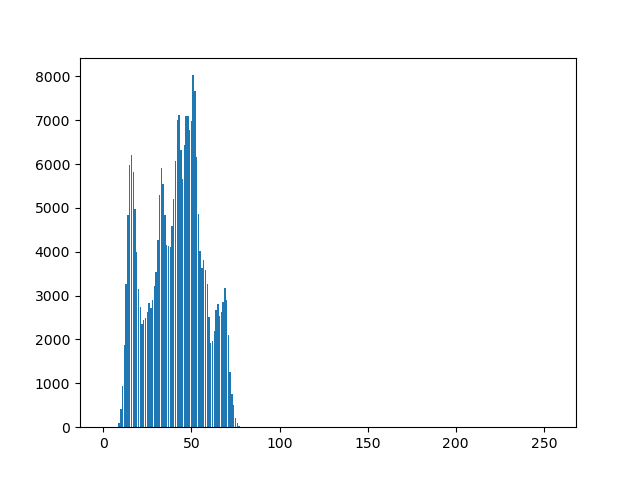 01
Introduction (2/7)
01
Tone Mapping
We are more sensitive to contrast
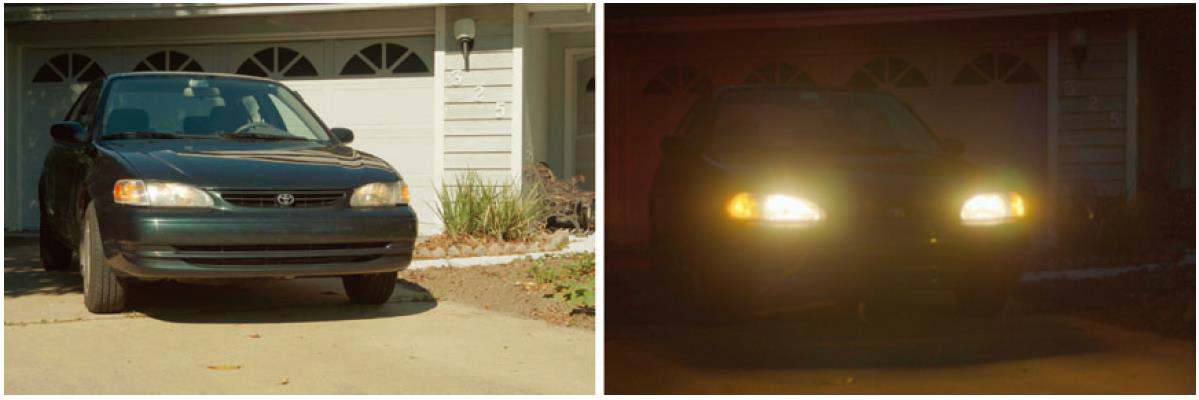 莊永裕教授-數位視覺效果
02
Introduction (2/7)
01
Tone Mapping
Frequency Domain
image     =  illuminance  *   reflectance
high-frequency
attenuate less
low-frequency
attenuate more
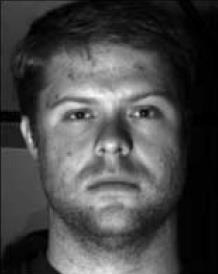 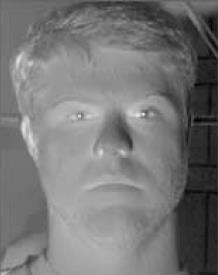 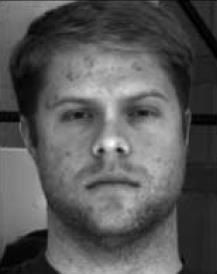 莊永裕教授-數位視覺效果
02
Introduction (2/7)
01
Tone Mapping
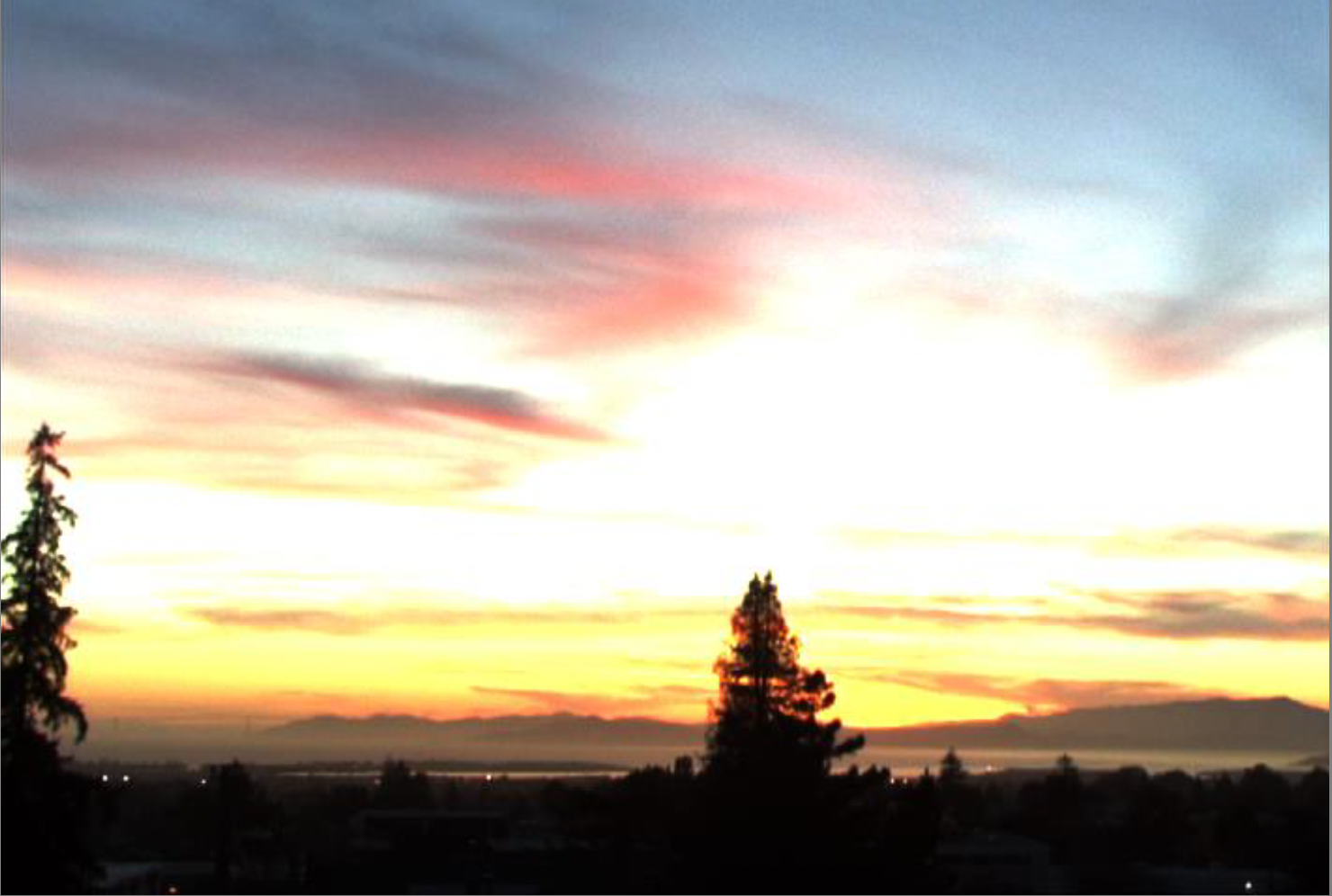 莊永裕教授-數位視覺效果
02
Introduction (2/7)
01
Tone Mapping
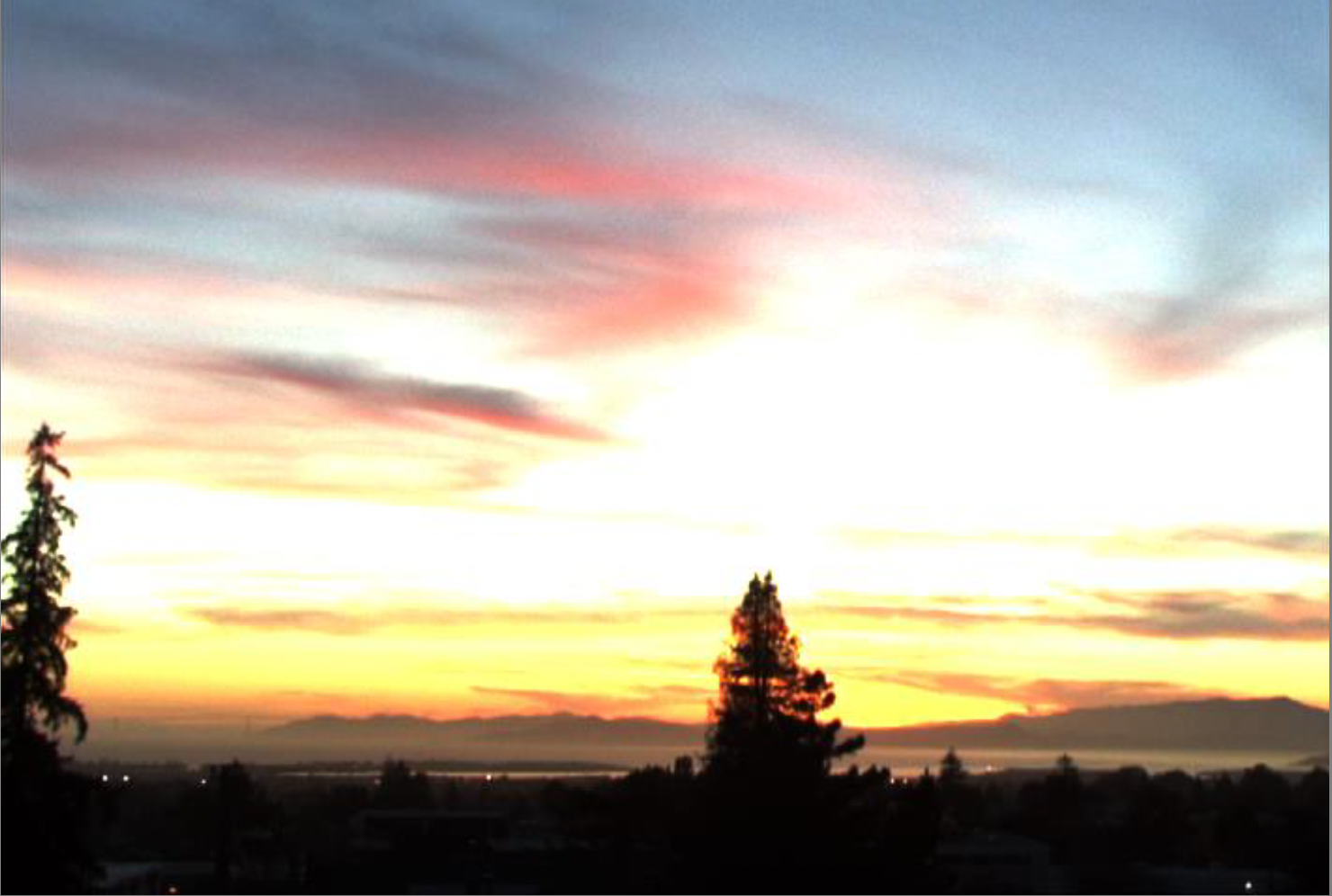 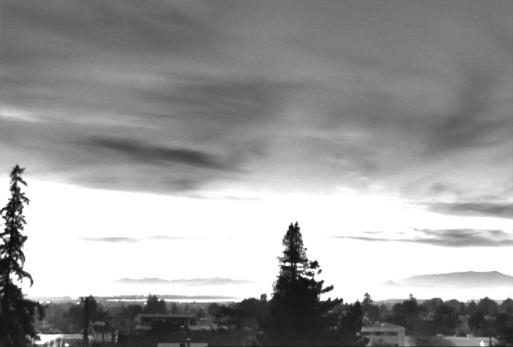 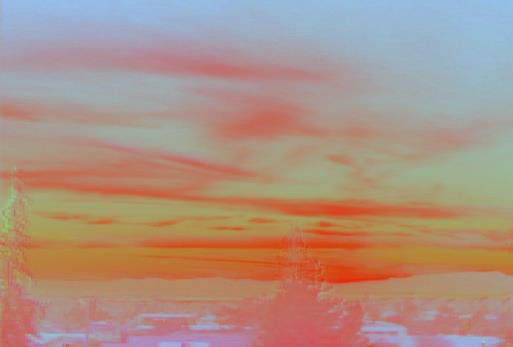 莊永裕教授-數位視覺效果
02
Introduction (2/7)
01
Tone Mapping
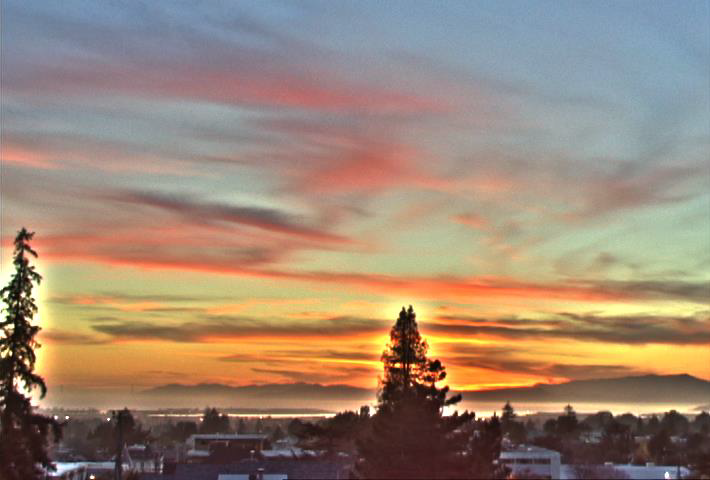 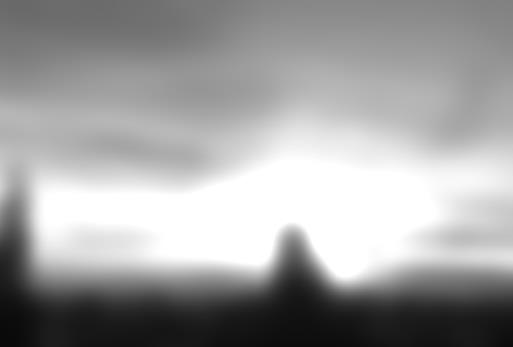 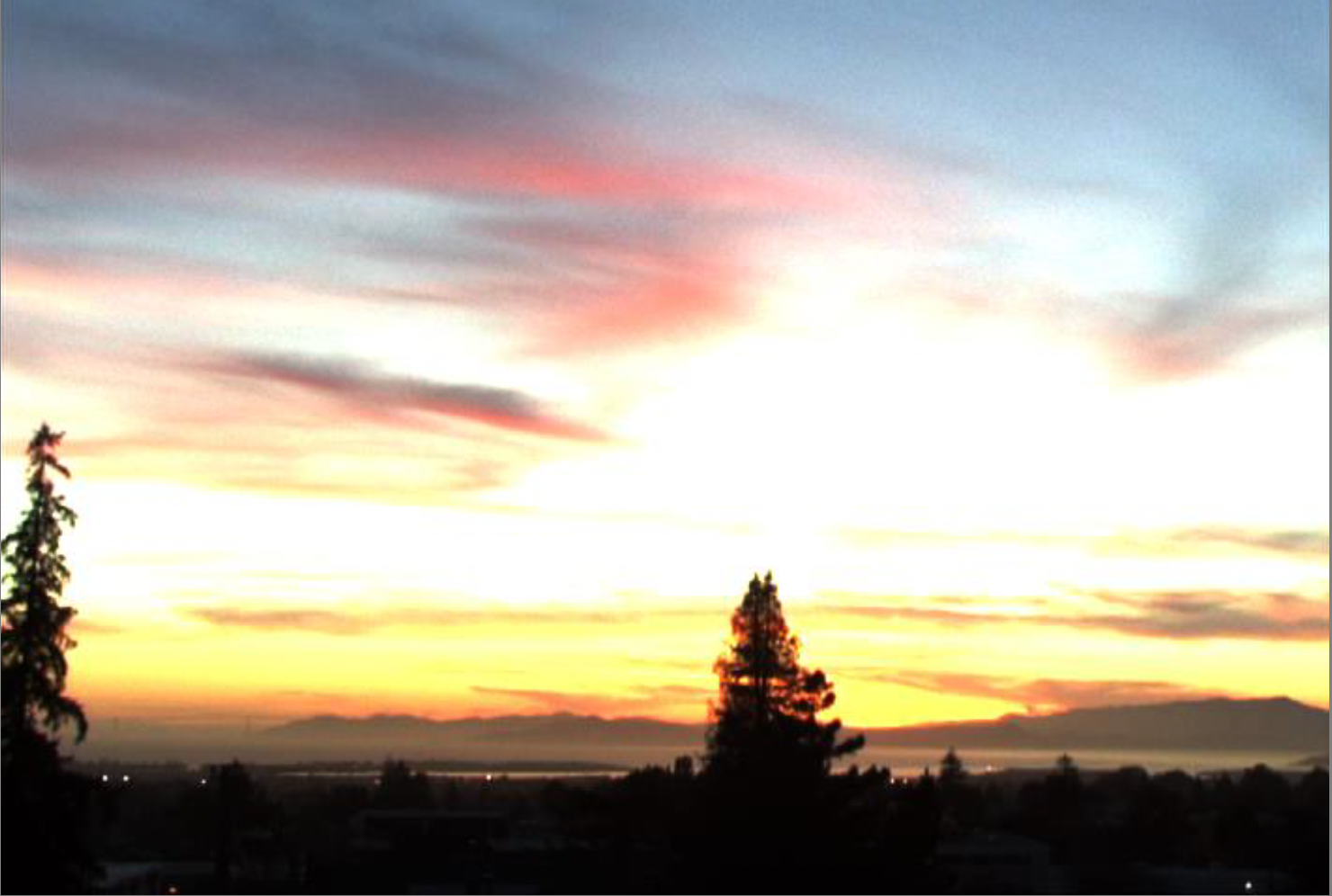 Low freq.
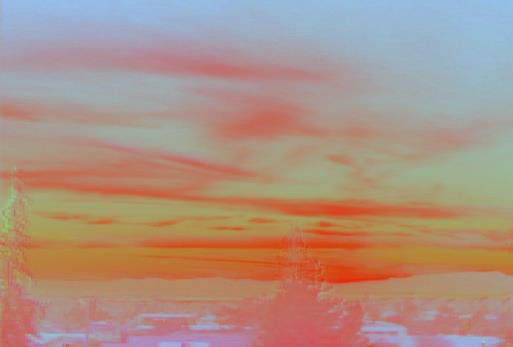 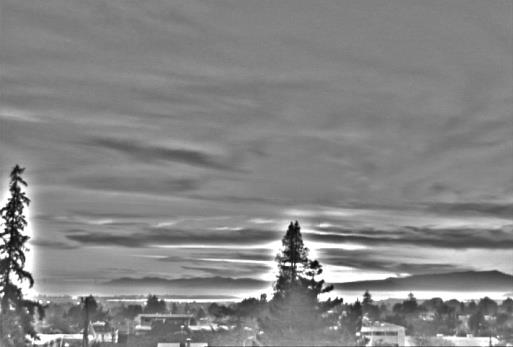 High freq.
莊永裕教授-數位視覺效果
02
Introduction (2/7)
01
Tone Mapping
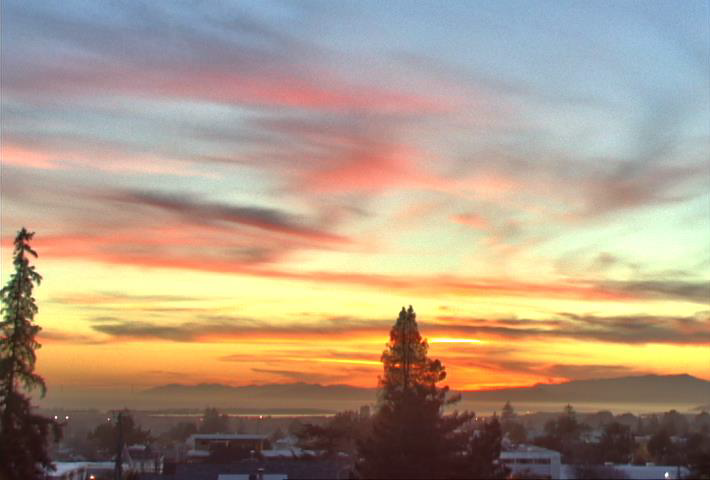 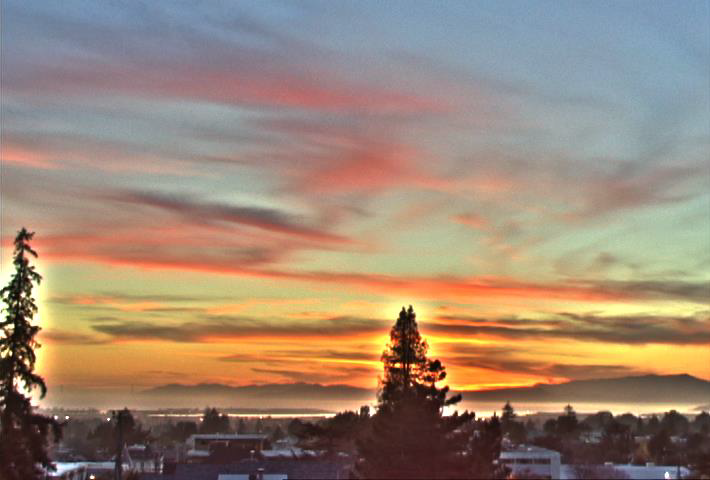 Large Scale
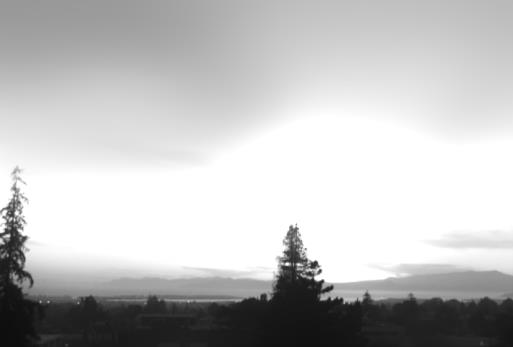 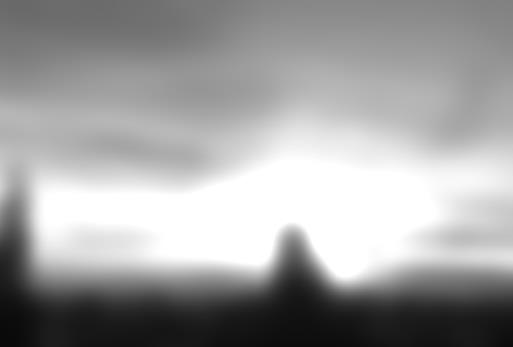 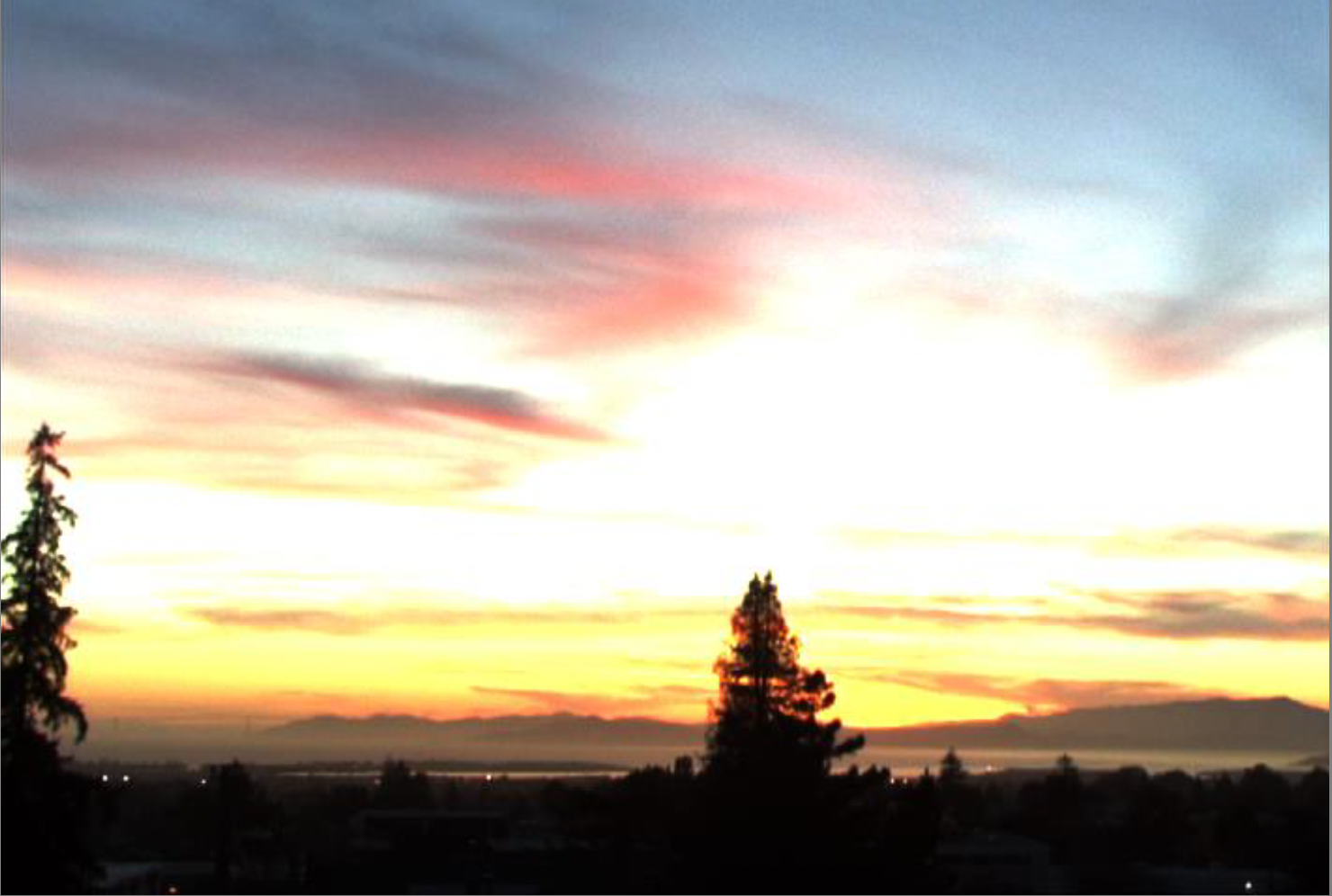 Low freq.
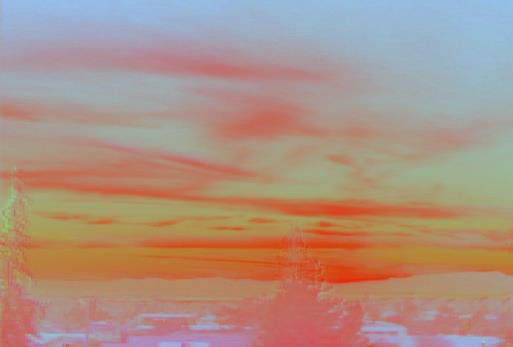 Detail
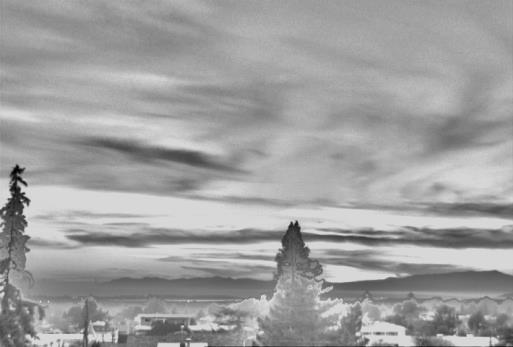 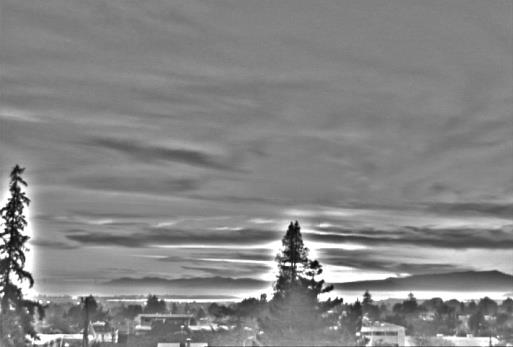 High freq.
莊永裕教授-數位視覺效果
02
Methodology (3/6)
02
HDRI(High Dynamic Range Image)
HDRI is an image format that can represent a wider range of luminance levels(wider bit length)
HDR image can be generate by multiple LDR images.
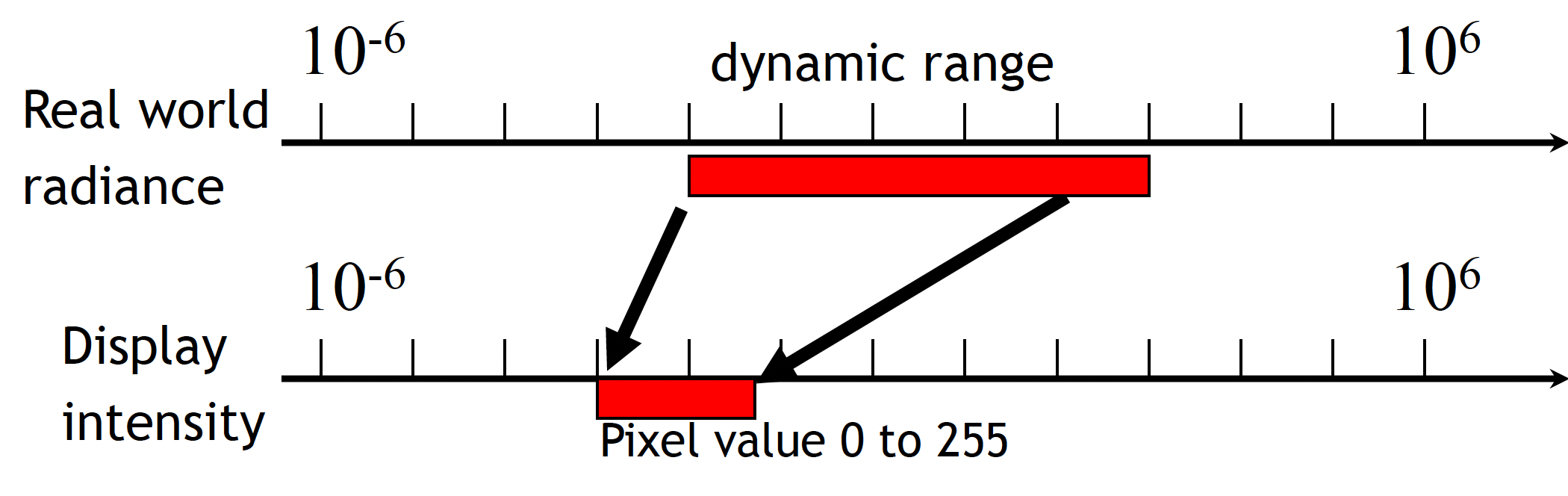 莊永裕教授-數位視覺效果
10
[Speaker Notes: 在訓練步驟中，第一步涉及確定每個補丁屬於哪個類別的過濾器。 第二步是獲取該類別的所有補丁並將它們輸入方程以找到最合適的過濾器。]
Methodology (1/6)
02
LDR: Low Dynamic Range HDR: High Dynamic Range
Input contains 3 YUV420 images with different EV.
EV -1
If noise exists
Auto Exposure
Tone
Mapping
HDR image
Denoise
EV 0
EV +1
08
Methodology (2/6)
02
Durand’s Algorithm
Step 1

Step 2

Step 3
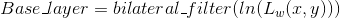 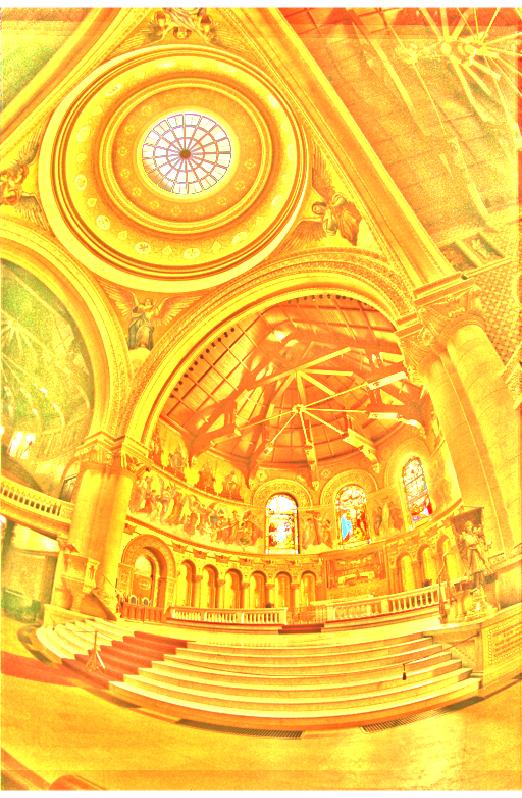 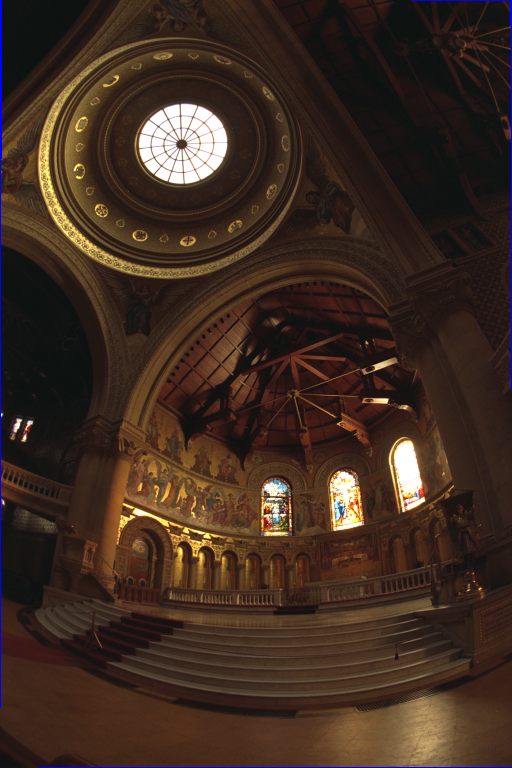 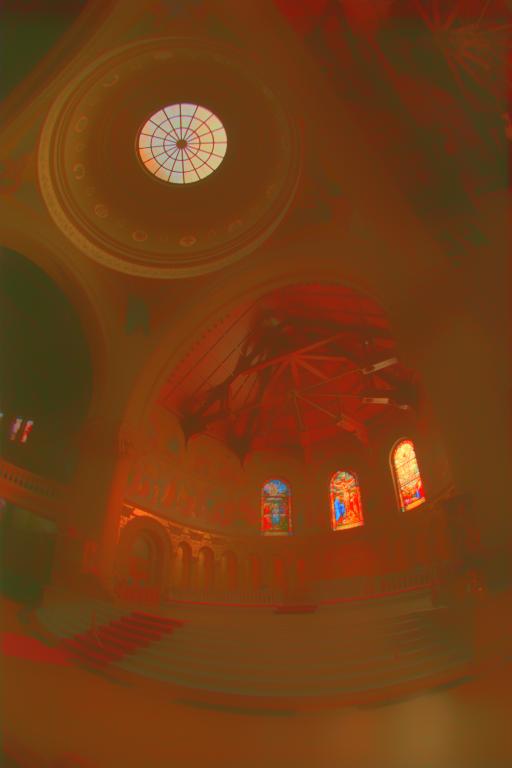 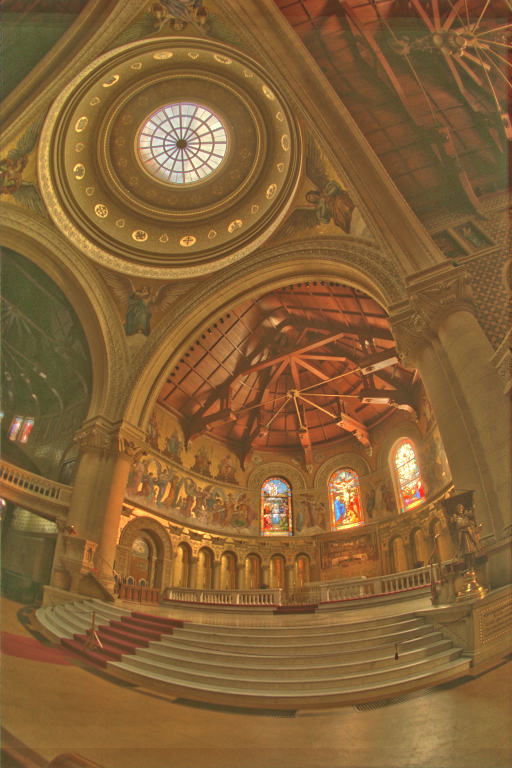 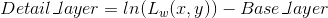 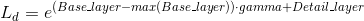 09
Methodology (4/6)
02
Denoise
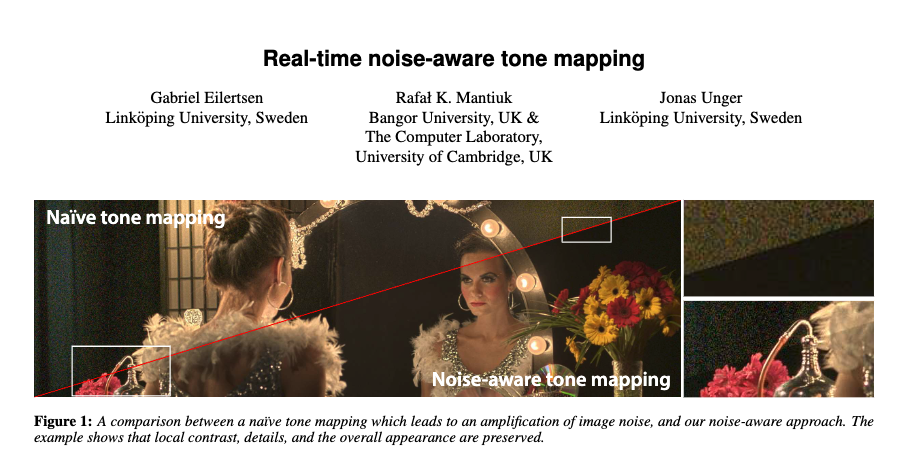 https://vimeo.com/139199224
11
[Speaker Notes: GPU 與 CPU
GPU具有更簡單的控制單元、ALU單元和緩存設計。 否則，它們的數量會更大。 這使得 GPU 能夠熟練地處理大量簡單任務。

在速度方面，GPU 比 CPU 具有顯著優勢，通常快 10 到 100 倍。]
Methodology (4/6)
02
Denoise
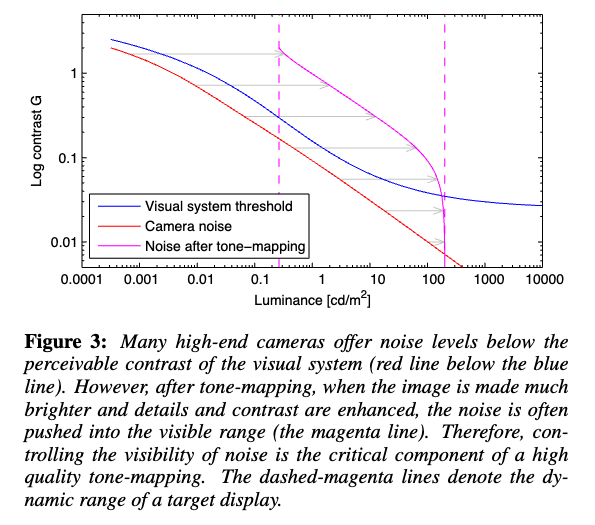 Goal: Keep the noise below visibility threshold
Method: Combine multiple existing denoising methods, filter removes high amplitude noise and low amplitude noise is hidden.
https://vimeo.com/139199224
11
[Speaker Notes: GPU 與 CPU
GPU具有更簡單的控制單元、ALU單元和緩存設計。 否則，它們的數量會更大。 這使得 GPU 能夠熟練地處理大量簡單任務。

在速度方面，GPU 比 CPU 具有顯著優勢，通常快 10 到 100 倍。]
Methodology (5/6)
02
GPU: Graphics Processing Unit
CPU:  Central Processing Unit
ALU: Arithmetic Logic Unit
DRAM: Dynamic Random-Access Memory
Improve Execution Speed
GPU vs. CPU
ALU Unit
Control Unit
ALU Unit
ALU Unit
ALU Unit
Cache
ALU
ALU
ALU
ALU
ALU
ALU
ALU
ALU
ALU
ALU
ALU
ALU
Control
Control
Control
Control
ALU
ALU
ALU
ALU
ALU
ALU
ALU
ALU
ALU
ALU
ALU
ALU
ALU
ALU
ALU
ALU
Cache
Cache
Cache
Cache
DRAM
CPU
DRAM
GPU
12
https://www.gigabyte.com/tw/Article/cpu-vs-gpu-which-processor-is-right-for-you
Methodology (6/6)
02
CUDA: Compute Unified Device Architecture
Improve Execution Speed
CUDA
CUDA is a parallel computing architecture proposed by Nvidia.
The compiler of CUDA program is NVCC (NVidia CUDA Compiler).
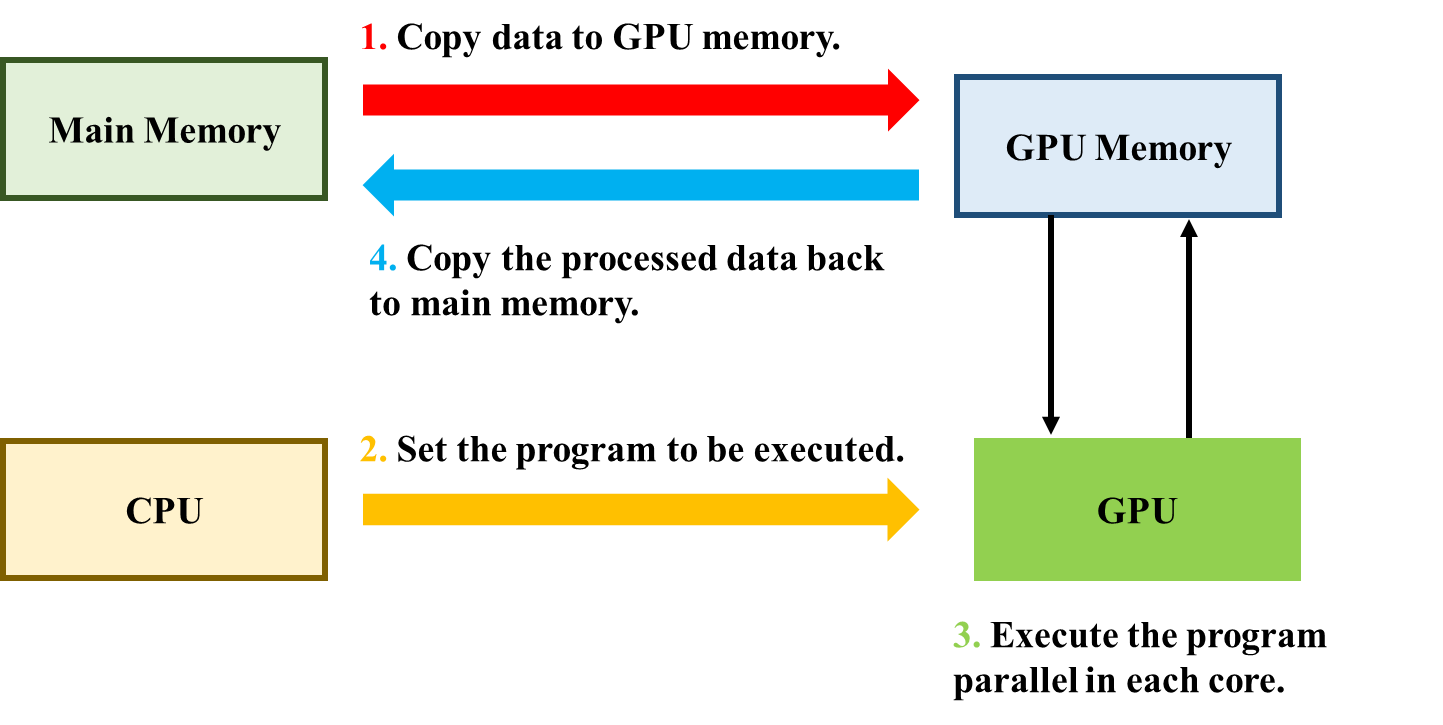 13
CUDA processing flowchart.
[Speaker Notes: CUDA
CUDA是Nvidia提出的並行計算架構。
CUDA程序的編譯器是NVCC（NVidia CUDA Compiler）。]
03
Expected Results
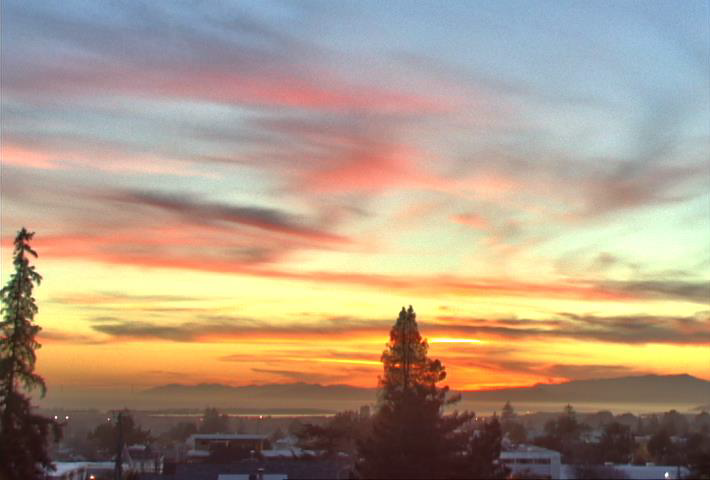 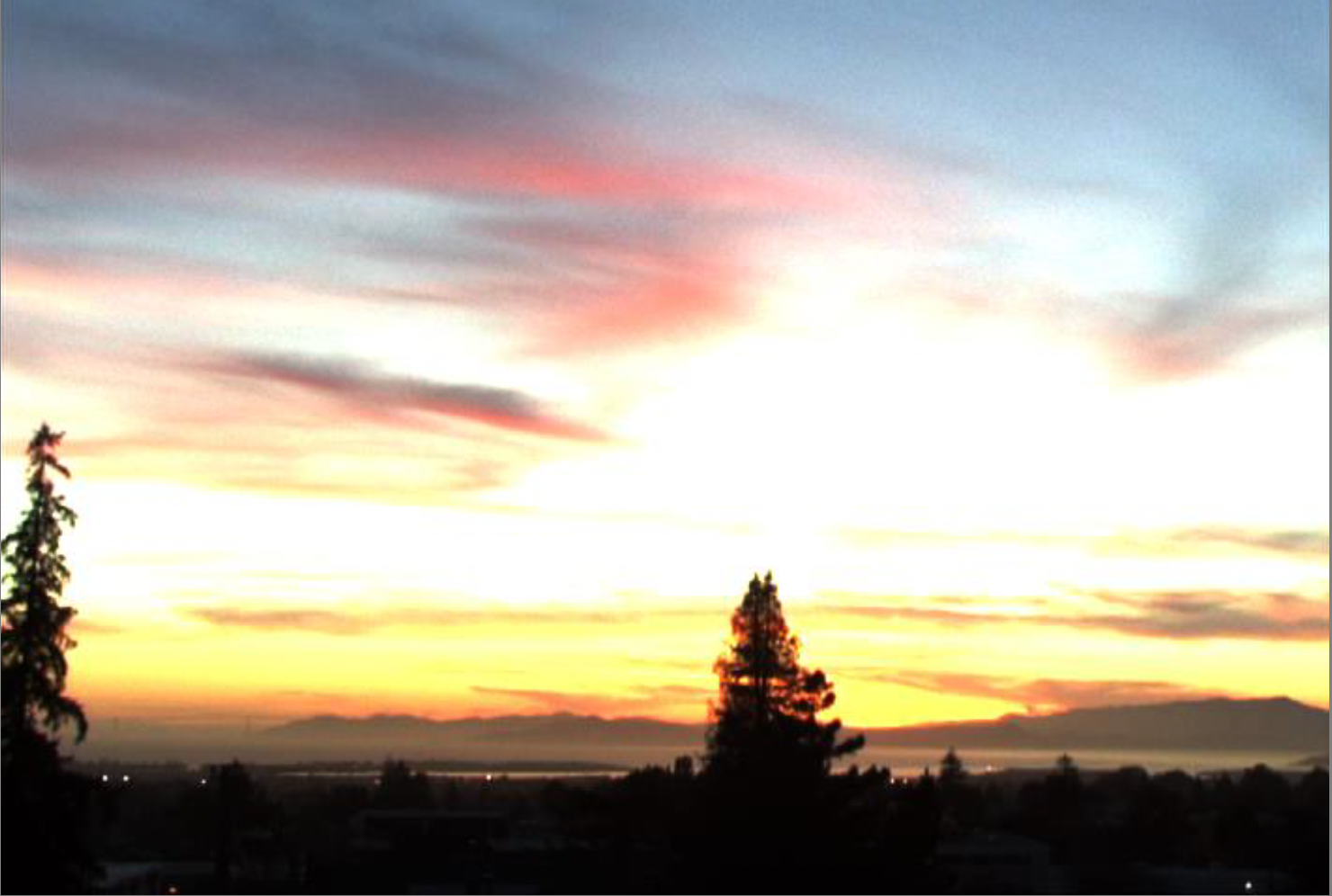 14
03
03
Expected Results
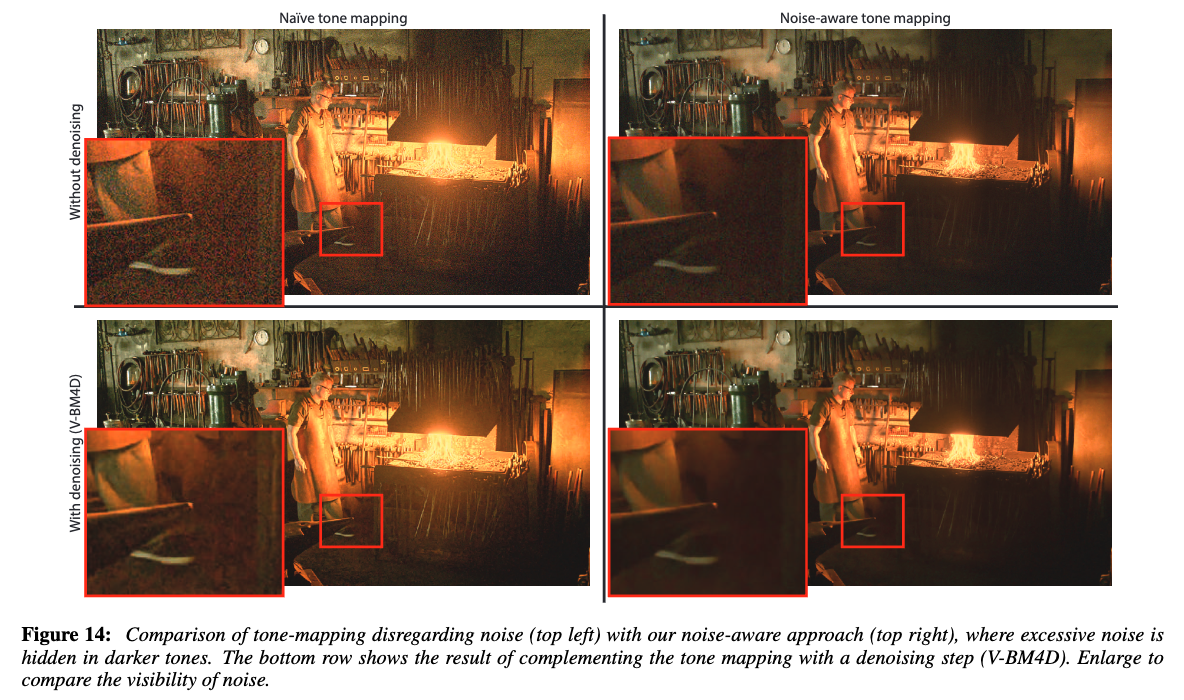 14
Test
04
Method: Use Tone Mapping with Frequency Domain Operator.
Steps: Generate HDR image => Auto Exposure => Tone Mapping (=> Denoise)
Results: Obtain an image with balanced illumination.
EV -1
If noise exists
Auto Exposure
Tone
Mapping
HDR image
Denoise
EV 0
EV +1
26
Thanks for listening !
Presenter: Chia-Hung Chou周家弘
E-mail: zhou860925@gmail.com
Phone: 0978909095
Advising Professor: Chiou-Shann Fuh 傅楸善 教授
References
05
https://www.csie.ntu.edu.tw/~cyy/courses/vfx/10spring/lectures/handouts/lec03_hdr.pdf
https://www.youtube.com/watch?v=wbn5ULLtkHs
https://zhangboyu.github.io/
https://developer.ridgerun.com/wiki/index.php/RidgeRun_Auto_exposure/Auto_white_balance_library_for_DM368_and_DM365